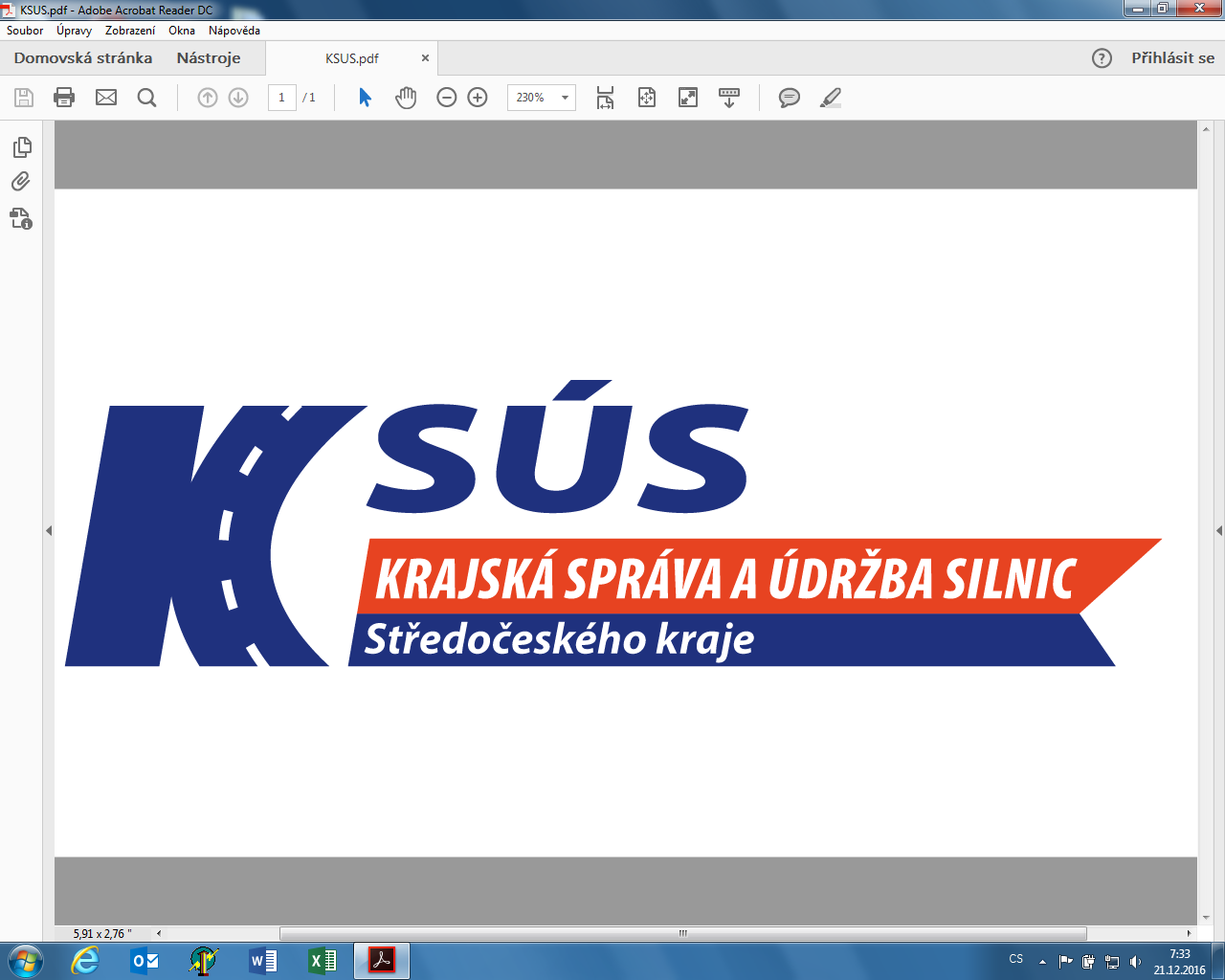 Prioritizace dopravních staveb – zařazování akcí, kritéria, aktualizace
Ing. Aleš Čermák, Ph.D., MBA
Náměstek pro oblast investic KSÚS
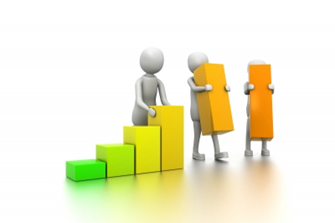 Definice a cíl prioritizace dopravních staveb
Cílem prioritizace dopravních staveb, je vytvořit funkční strukturované seznamy akcí, jenž budou seřazeny dle výsledného součtu bodového hodnocení jednotlivých kritérií.
Takto sestavené pořadí staveb a záměrů, slouží jako podklad při rozhodování o alokování dostupných finančních prostředků v daném období.
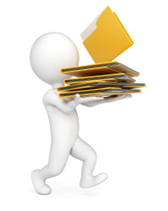 Podklady a data pro vznik prioritizace
Výchozím podkladem pro návrh systému prioritizace dopravních staveb, byl metodický postup pro multikriteriální hodnocení akcí, financovaných ze Státního fondu dopravní infrastruktury, který KSÚS běžně používá již několik let.
Pro systém Středočeského kraje, byla stanovena kritéria a každé kritérium opatřeno bodovým hodnocením a koeficientem násobení. Následně byly tyto vstupy nadefinovány do tabulky.
Informace k jednotlivým kritériím, jsou čerpány kromě projektové dokumentace a dostupných zdrojů dat, prioritně ze systémů CLEVERA a BMS (Bridge Management System).
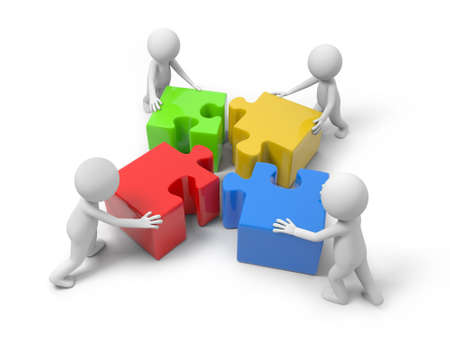 Kategorie prioritizace
Akce jsou rozděleny do čtyř základních kategorií, dle druhu dopravních staveb:
1.	opravy a rekonstrukce silnic
a. souvislá údržba,
b. rekonstrukce.
2.	mostní objekty a propustky
a. most,
b. propustek.
3.	řešení bodové závady a/nebo bezpečnostního rizika
okružní či jiné křižovatky, rizikové zatáčky, opěrné zdi, skalní masivy, překážky, apod.
4.	novostavby
obchvaty, přeložky, propojky.

Homogenizace nejsou do prioritizace uvažovány, stejně tak běžné lokální opravy vozovky a běžná údržba mostů.
Celoplošné opravy jsou součástí prioritizace.
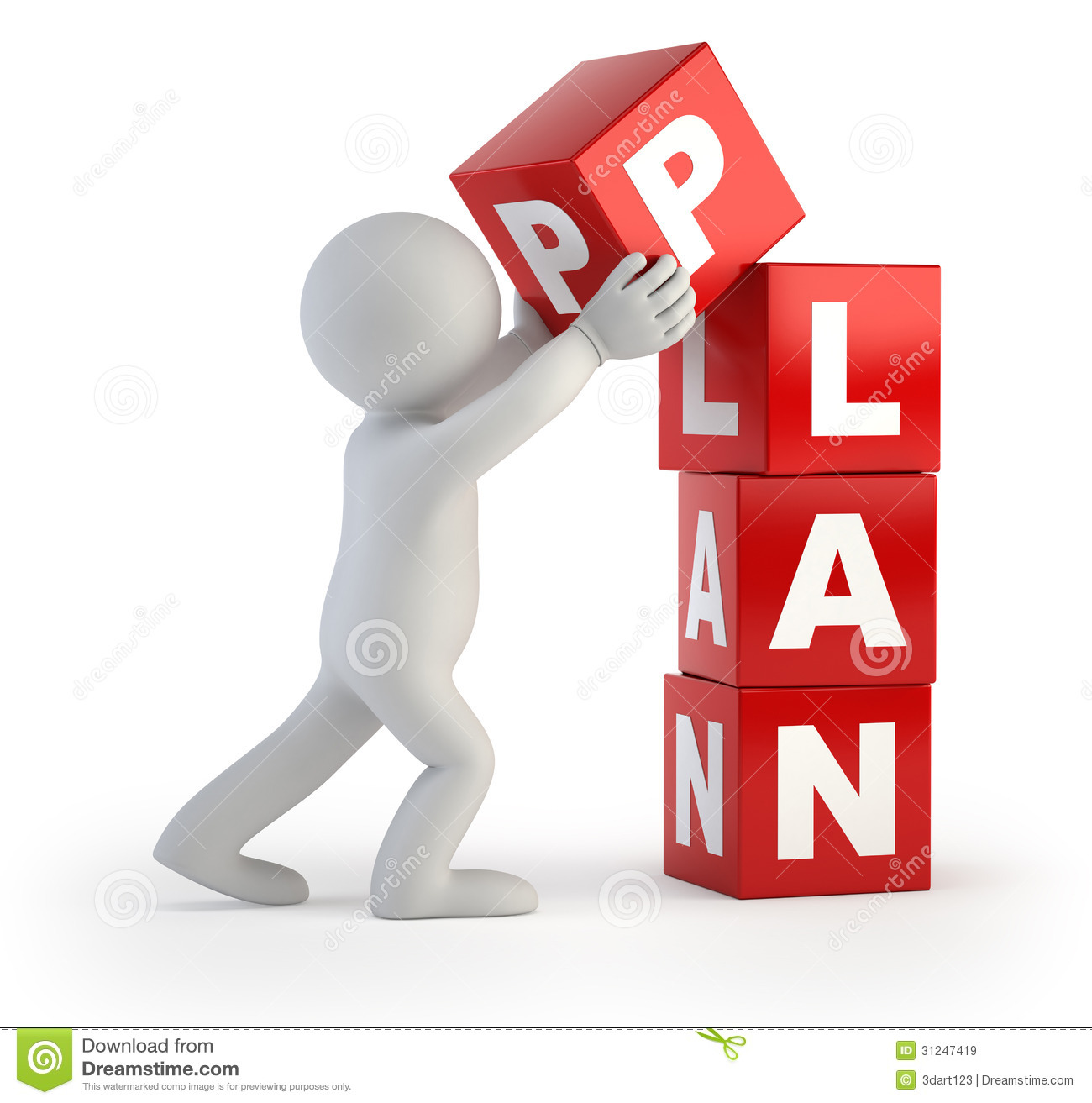 Struktura prioritizace
Prioritizace je vedena v excelovské tabulce, jenž je rozdělena na dva listy. 
První list obsahuje dopravní stavby ve fázi v přípravě a připraveno tj. akce, s probíhající či hotovou projekční přípravou, jenž nejsou předány do realizace. 
Druhý list obsahuje záměry, které nejsou zasmluvněny a projekční příprava u nich neběží, ale existují důvody k přípravě zadání do projekce.
Pokud k zasmluvnění dojde, přesune se akce z listu záměr do listu v přípravě a připraveno.
Akce, které přejdou do realizace, se v tabulce skryjí. Pokud je projekční příprava ukončena v rozpracovanosti, jsou vymazány.
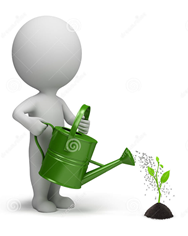 Aktualizace informací a hodnocení
Tabulka je neustále dostupná na společném serveru KSÚS, tj. mají k ní přístup všichni zaměstnanci KSÚS.
Řeší se přístup pro vedení Odboru dopravy, aby mohl v pravidelných intervalech generovat výstup pro uveřejnění na webových stránkách Středočeského kraje.
Formátování tabulky je definované, v nezbytné míře uzamčené a soubor je zálohovaný.
Výběr kritérií je z předem definovaných přípustných hodnot. Jsou opatřena popisem.
Za aktuálnost a pravdivost bodování, nákladů a uvedení či vymazání akce v daném listu tabulky, je zodpovědný vždy konkrétní zaměstnanec KSÚS, který má danou akci na starosti.
Rozsah přípravy Středočeského kraje je tak obsáhlý a neustále se vyvíjí, že nelze tuto činnost zaručit jedním člověkem.
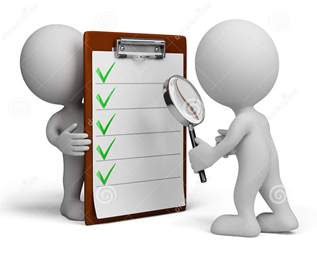 Kritéria hodnocení
Dopravní zatížení – výsledky celostátního sčítání dopravy. Pokud je akce naplánovaná na komunikaci, kde sčítání neprobíhalo, provede se kvalifikovaný odhad intenzity dopravy či na základě lokálního měření. 
Spolufinancování – je určeno vstupem cizích finančních prostředků na uznatelné výdaje (SFDI, IROP, ITI).
Dopravní význam – je určen třídou komunikace a významem v regionu.
Technický stav – směrové a výškové řešení komunikace, rozhledové poměry, křižovatky, apod.
Stavební stav – hodnocení stavu vozovky vychází ze systému CLEVERA nebo u mostu z BMS, měření multifunkčním diagnostickým vozidlem a případně odvrty a diagnostikou.
Životní prostředí – hodnotí se, jestli akce je vyvolána požadavkem na zlepšení ŽP nebo k němu výrazně přispěje.
Regionální význam – umožňuje posoudit lokalizaci a určení komunikace, úseku z hlediska regionálního významu či s ohledem na budoucí vývoj v dané lokalitě a jiné regionální vlivy.
Jediná přístupová cesta –z důvodu možnosti objízdných tras a zátěže při realizaci dopravní stavby pro místní a okolní obyvatele.
Stav přípravy – kritérium, hodnotící stav připravenosti akce k realizaci, z hlediska projekčních prací a inženýrské činnosti, včetně případného majetkoprávního vypořádání. 
Hromadná doprava – zdali akce leží na komunikaci, využívané intenzivně hromadnou dopravou.
Nehodová lokalita –posouzení bodovou škálou následky těchto dopravních nehod v dané lokalitě.
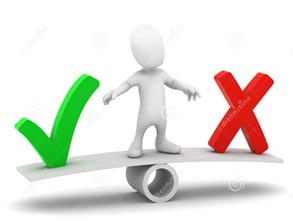 Modelový příklad
Podnět vznese:
Zaměstnanec KSÚS – cestmistr, projektový manažer, mostař, vedoucí oblasti, aj.
Starosta, dopravní policie, občan, instituce.
Vyhodnocení na základě:
Vizuální prohlídky stavu komunikace,
systému CLEVERA, nebo stavu mostního objektu dle systému BMS,
Měření laserovým vozidlem, odvrty, diagnostika vozovky.
Návrh podnětu bude vždy odsouhlasen nebo zamítnut vedoucím příslušné oblasti (Kutná Hora, Kladno, Mnichovo Hradiště, Benešov), v případě mostního objektu vedoucím mostních techniků, a poté ředitelem organizace.
V případě souhlasu, dojde k zaevidování a obodování. Akce se dostane do prioritizace jakožto záměr.
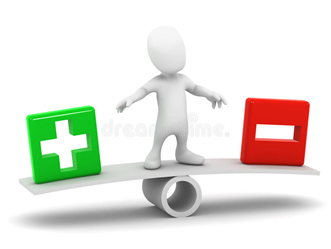 Modelový příklad
Alokace v rozpočtu KSÚS a Středočeského kraje, položka na projektové dokumentace a přípravu staveb pro daný rok.
Požadavek na finance již zasmluvněných projektů na daný rok.
Alokace – Požadavek = Volné finanční prostředky.
Na základě rozdílu vznikne přehled o volných finančních prostředcích, které je možné alokovat na nejlépe obodované záměry jednotlivých kategorií.
Akce se v prioritizaci přesune do přípravy a připraveno.
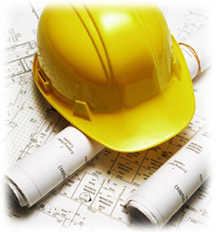 Modelový příklad
Modelová akce je naprojektována, má hotovou inženýrskou činnost, potřebná povolená a majetkoprávní vypořádání.
Je bodována vysokým hodnocením, jelikož má nejvyšší kritérium stavu přípravy – zcela připraveno, stávající komunikace je ve špatném stavebním a technickém stavu, zatížena dopravou a s vysokým regionálním významem.
Jsou známy volné finanční prostředky pro realizaci staveb, modelem Alokace – Požadavek na daný rok. 
Tendr je hotov nebo může být zahájen. Stavba se následně přesune z fáze připraveno do fáze v realizaci.
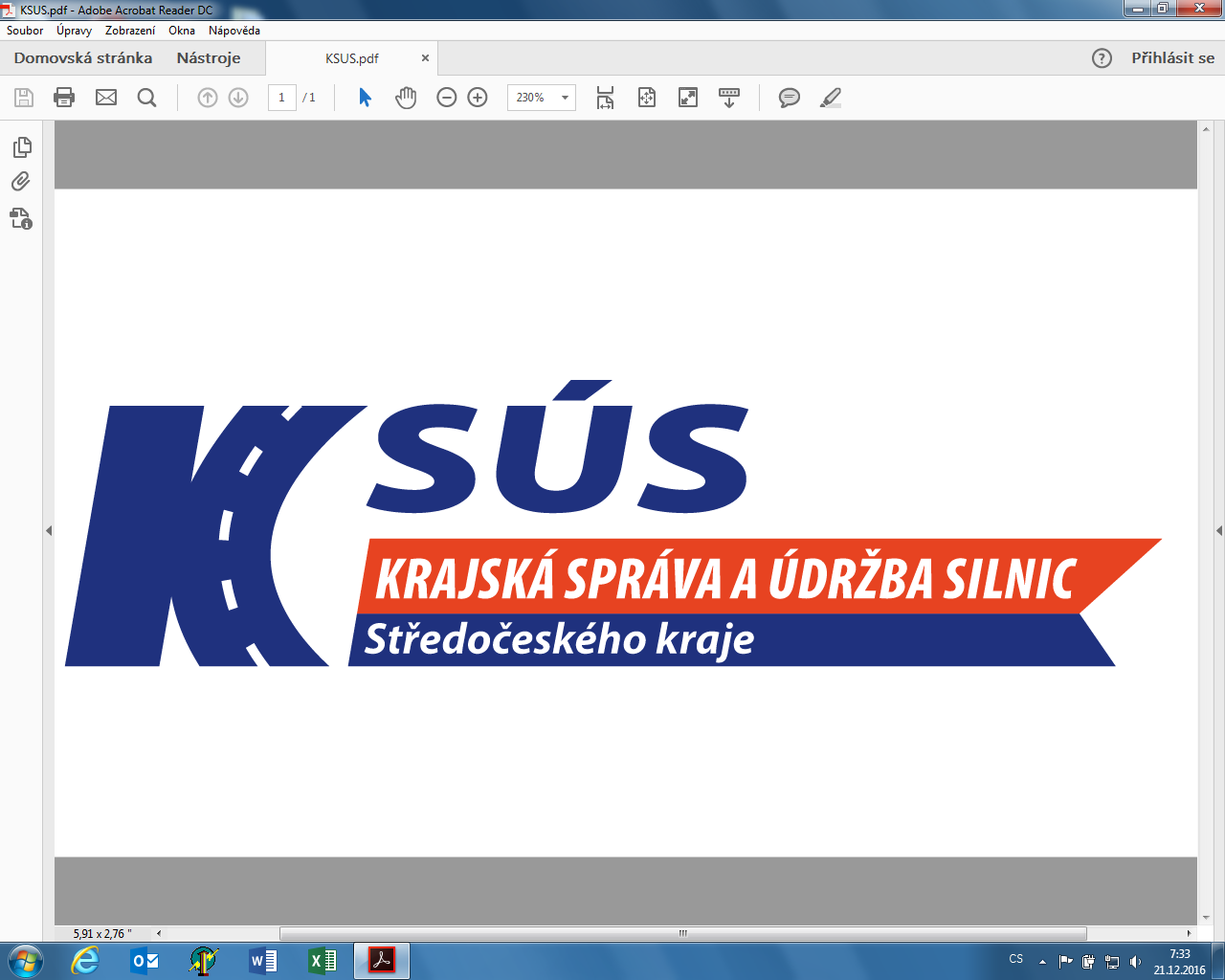 Děkuji za pozornost.Prosím o dotazy.
Ing. Aleš Čermák, Ph.D., MBA
Náměstek pro oblast investic KSÚS